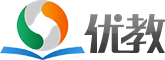 Unit 3 
Is this your pencil?
Section B (2a-2c)
人教版七年级(初中)英语上册
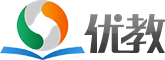 0
Learning objectives
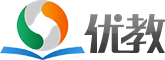 1）To learn the new words: library, some, classroom, e-mail, find, lost, ask for, must, call.2）To learn the following sentence patterns:
 ① Some keys are in Classroom 7E.
 ② I lost my school ID card. I must find it.
 ③ Call me at 685-6034./E-mail me at marygz@gfimail.com.   
3）To train students’ reading skills and abilities.
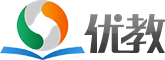 0
Lead in
Let's speak English:
A: What’s this?
B: It’s a/an _______.
A: How do you spell it?
B: _______________.
A: Is this your _______?
B: Yes, it is. It’s mine. 
     / No, it isn’t. It’s _____.
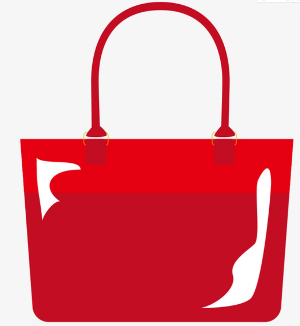 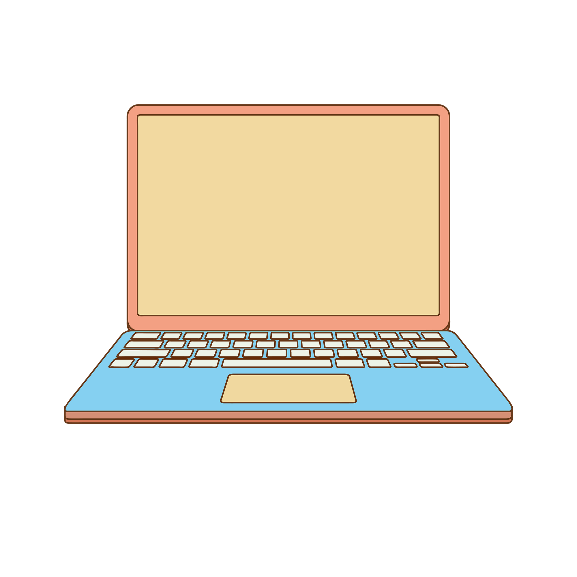 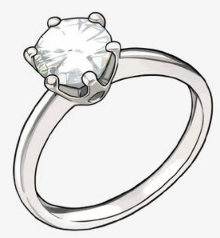 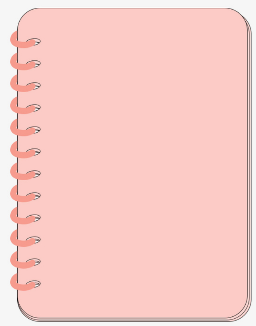 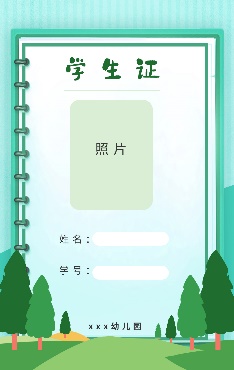 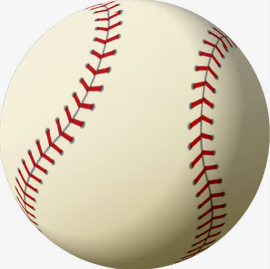 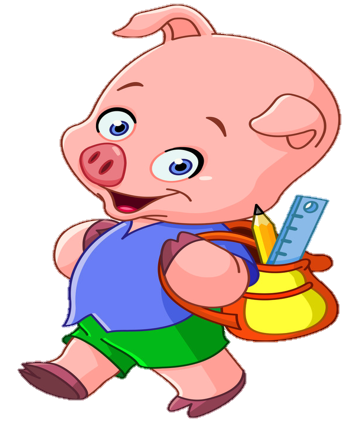 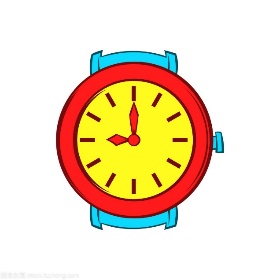 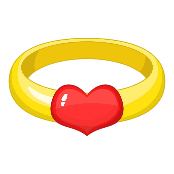 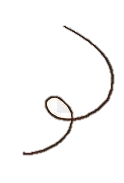 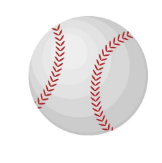 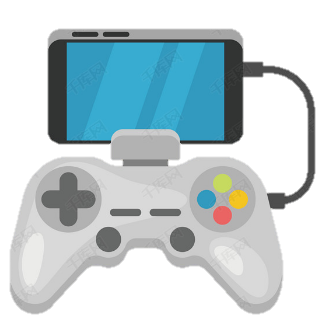 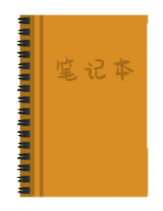 Presentation
Tommy lost many things. Can you talk about them and spell the words?
He lost ______________.
a baseball
a notebook
a ring
a computer game
an ID card
E.D. School
Student
No. 118
a watch
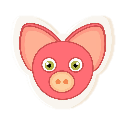 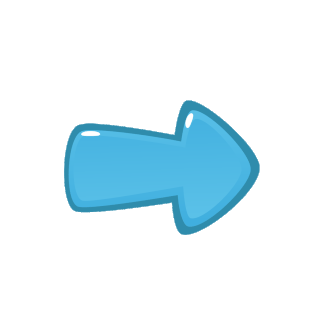 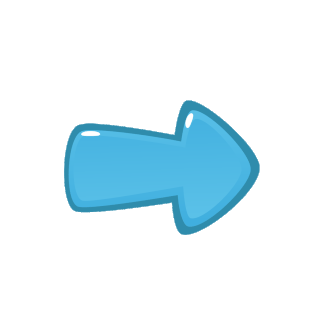 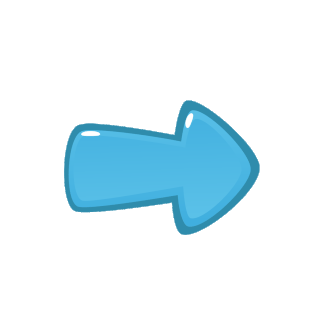 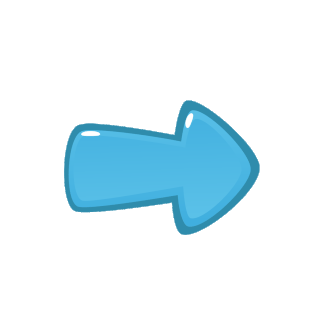 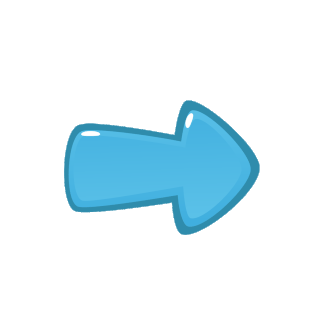 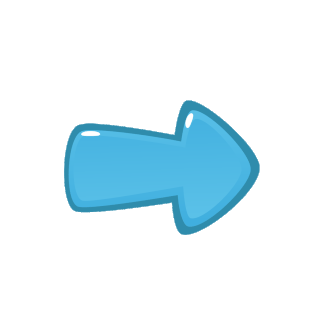 What should he do?
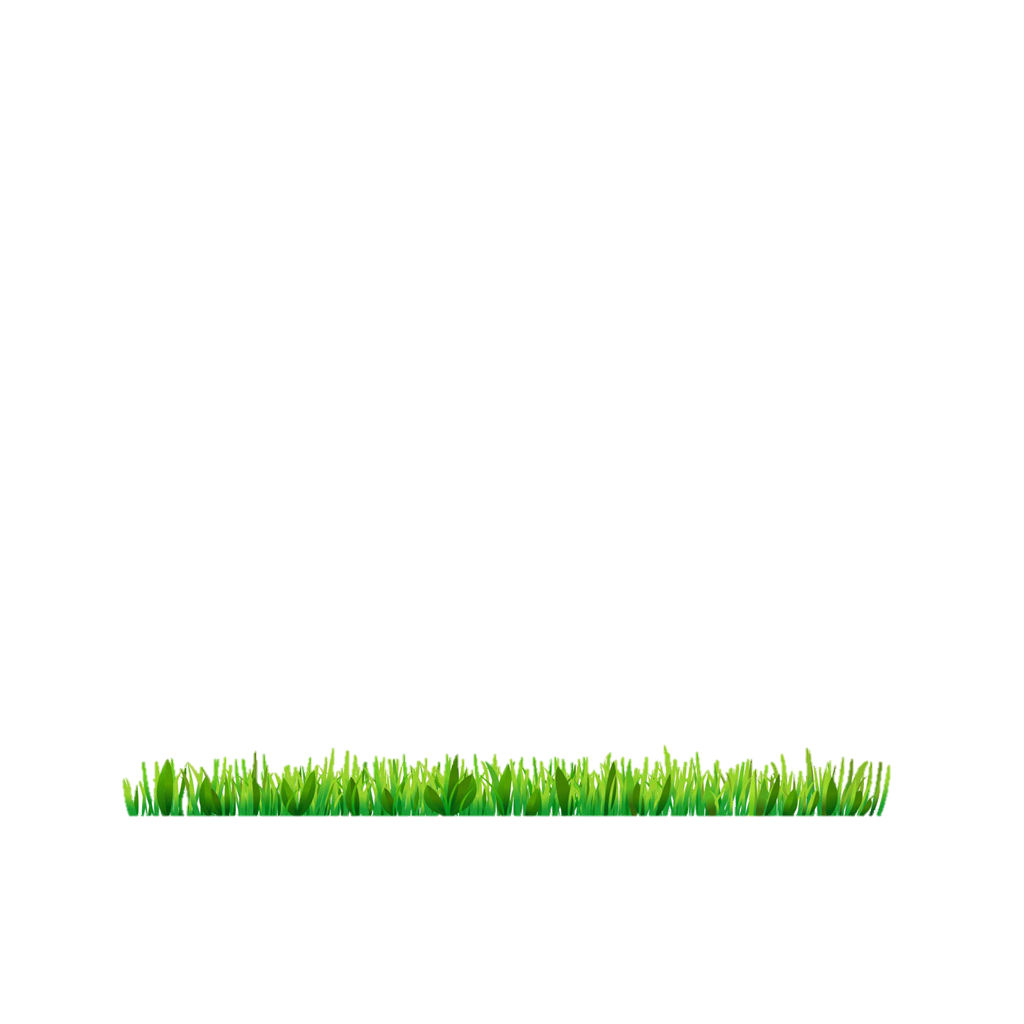 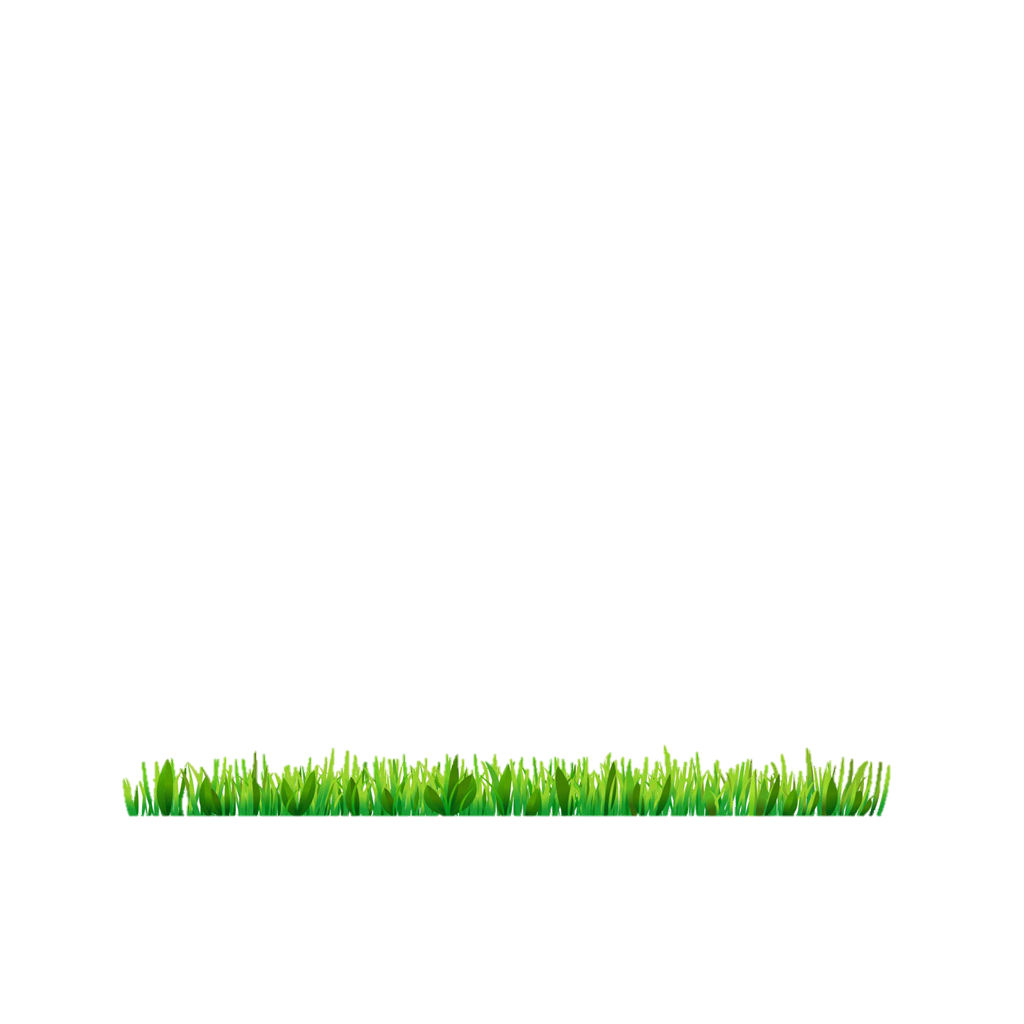 Presentation
2a Write the things you lose easily.
watch
key
school ID card
wallet(钱包)
pen
schoolbag
ruler
eraser
notebook …
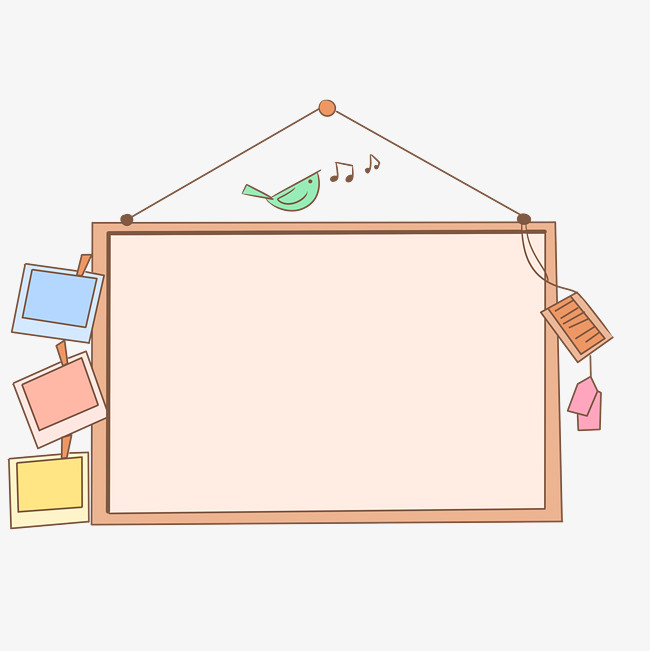 Lost and found
Presentation
Some students are reading the notices on the board.
The notices are about the things students lost and found. Let’s have a look.
How many notices can you see?
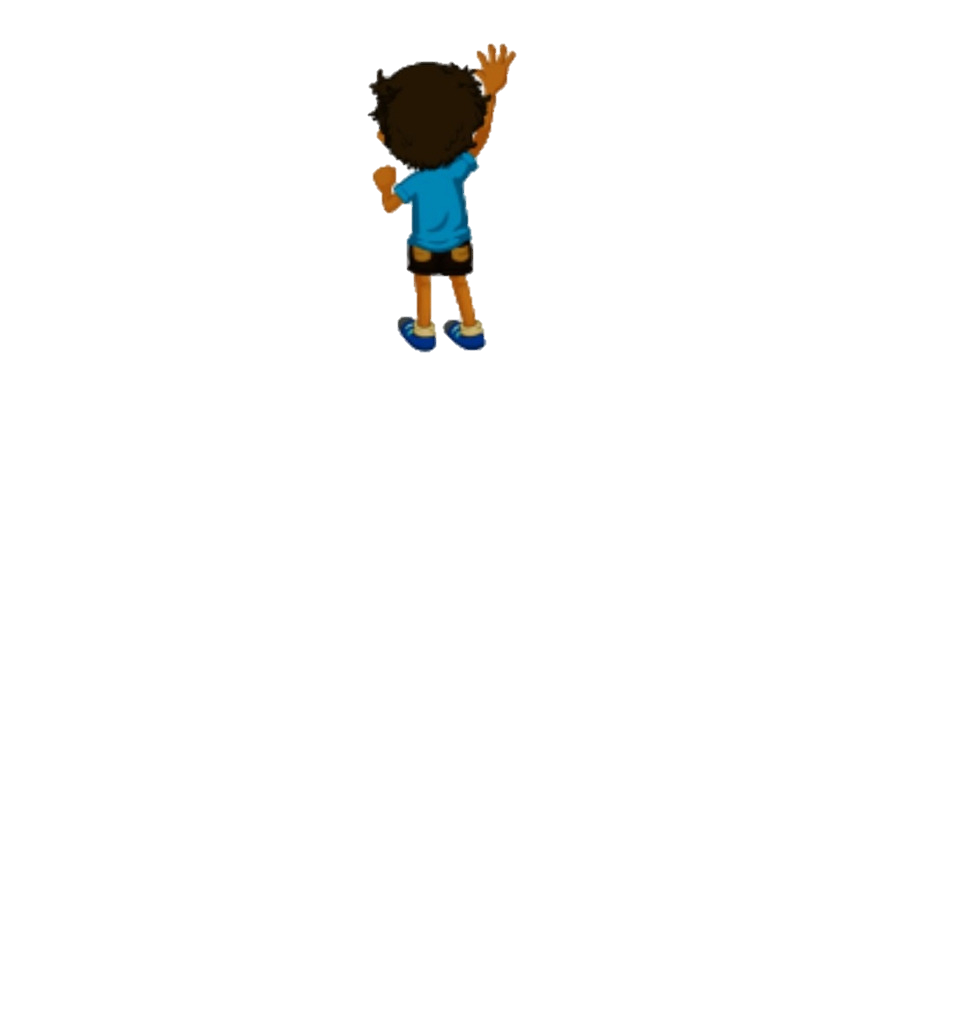 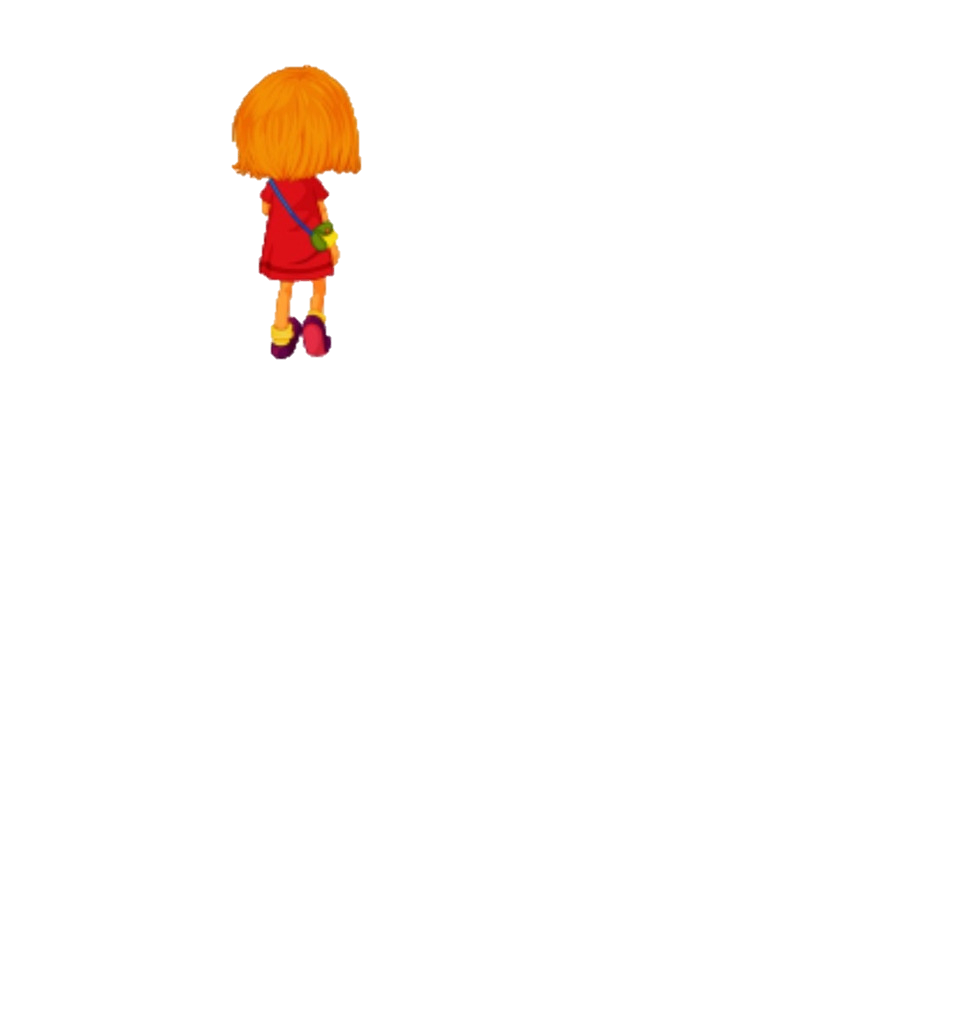 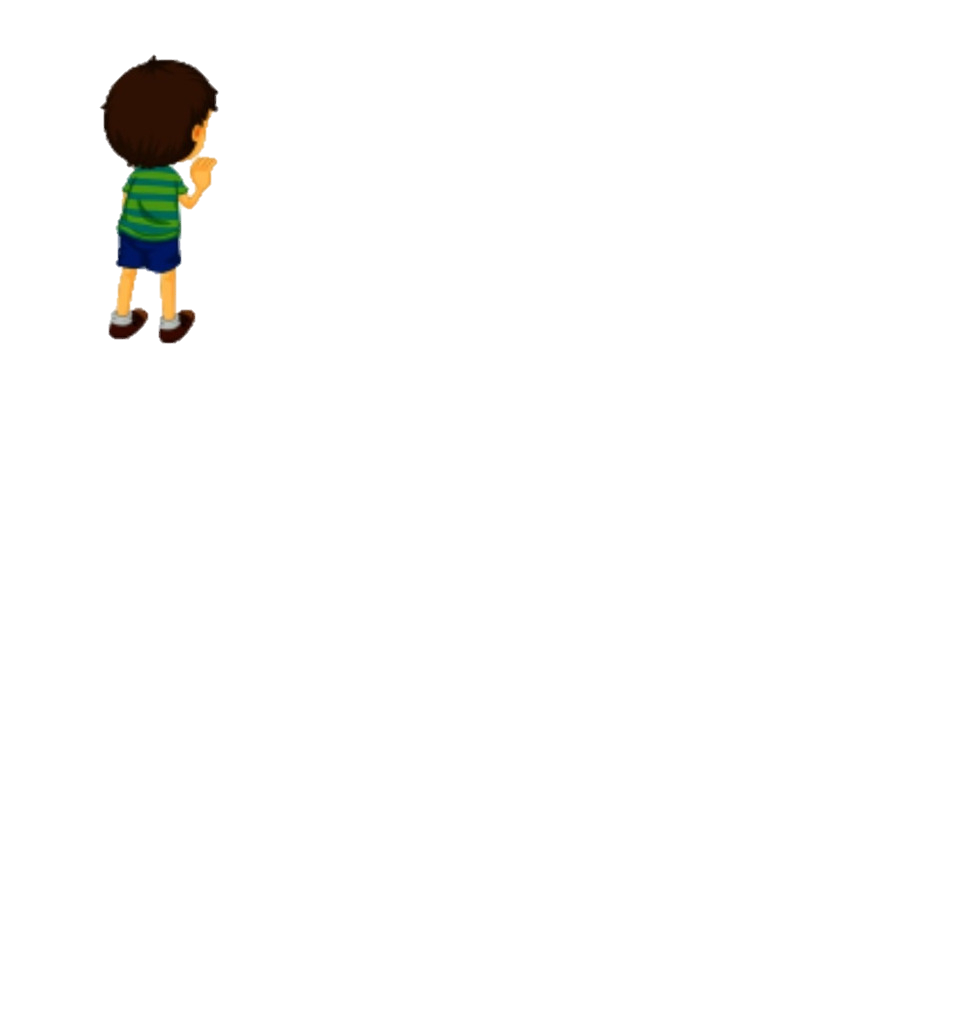 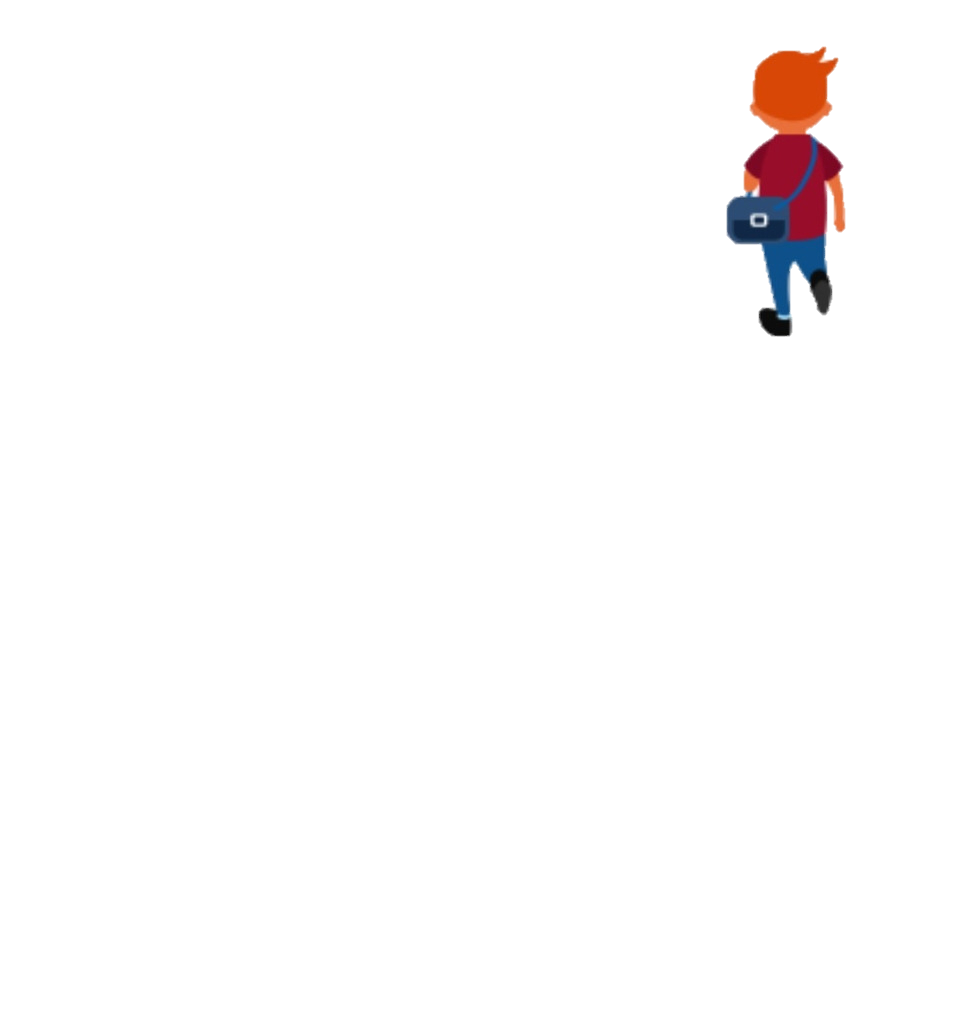 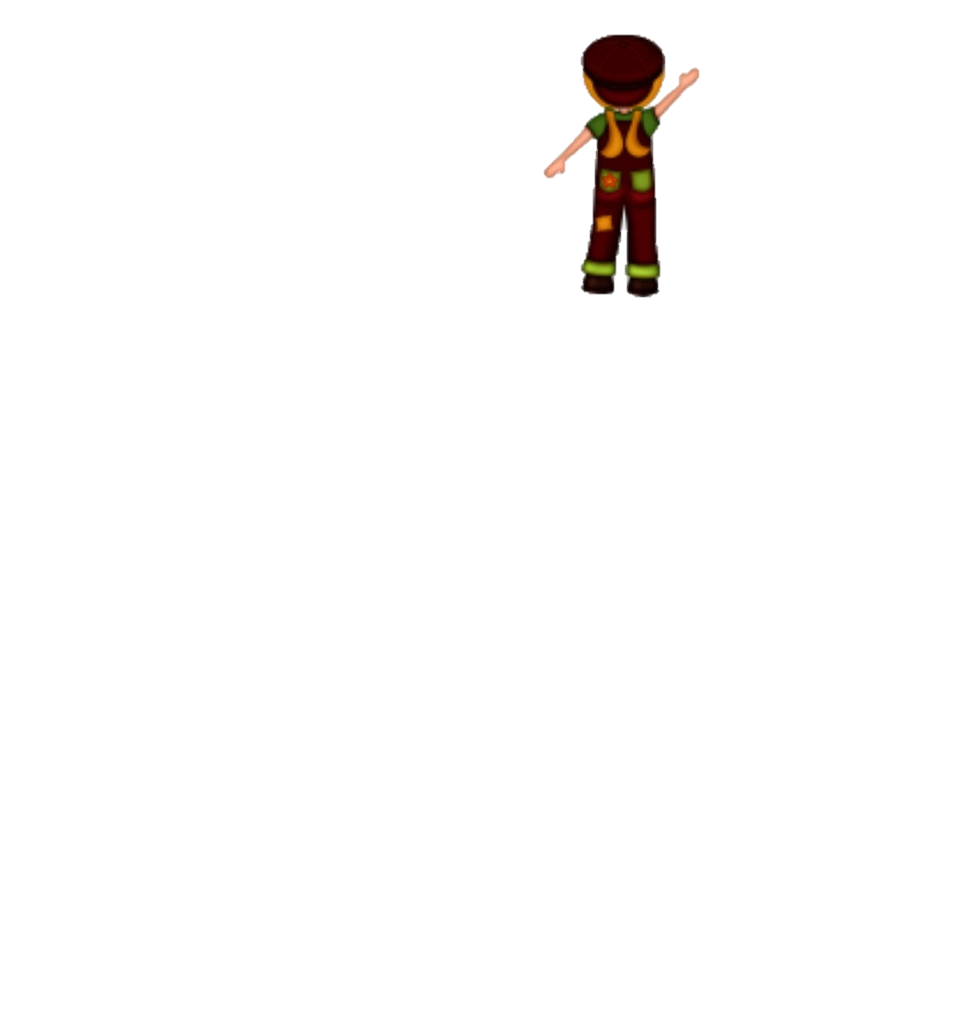 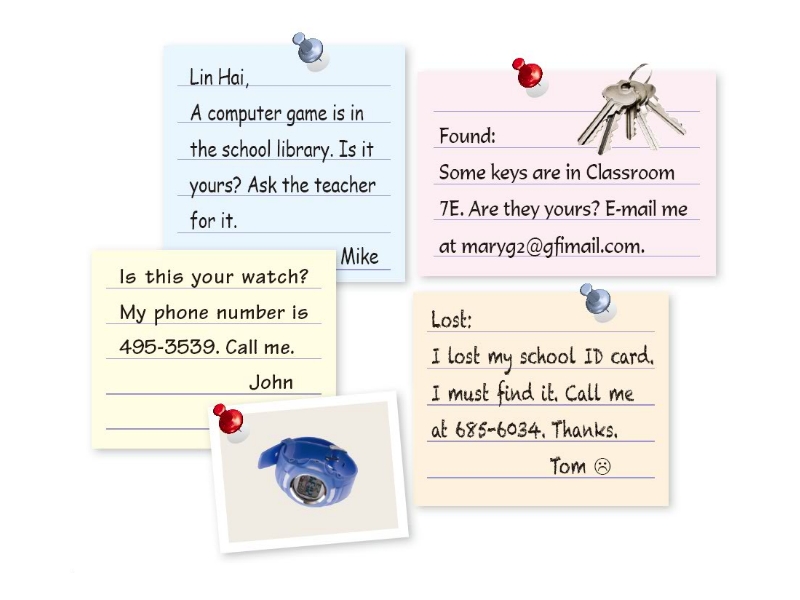 Presentation
How many notices are there? 
What kind of notice is it?
Four.
a found
notice
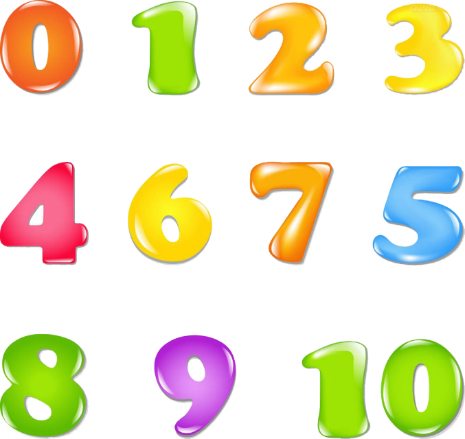 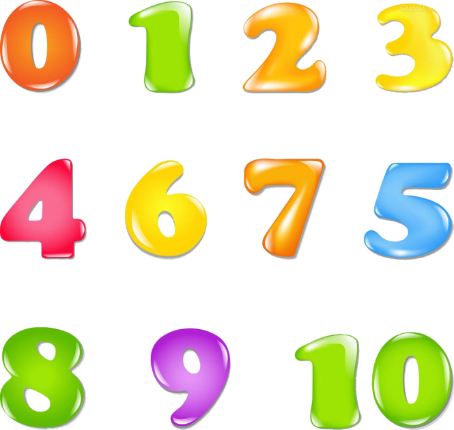 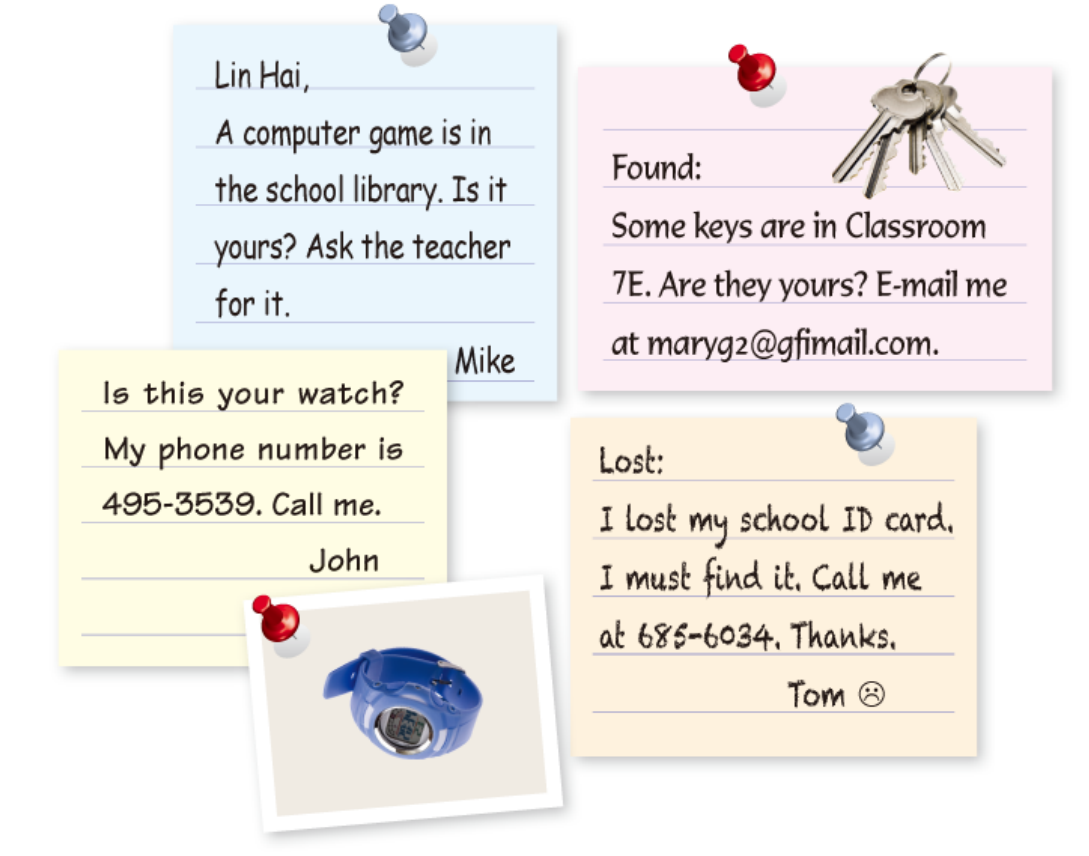 a found 
notice
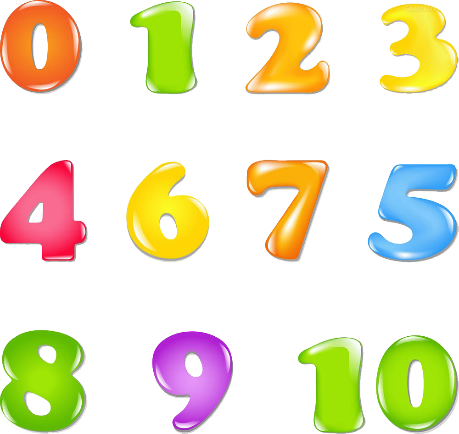 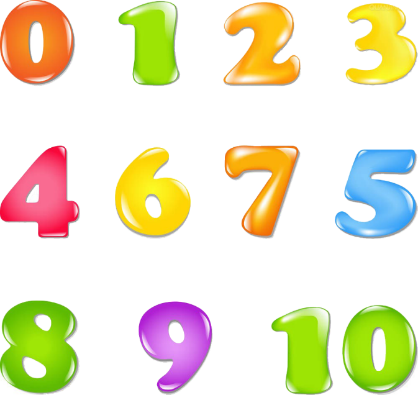 a lost notice
a found
notice
Presentation
How do you know that?
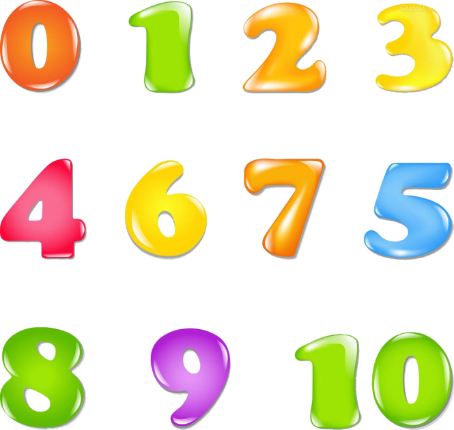 a found
notice
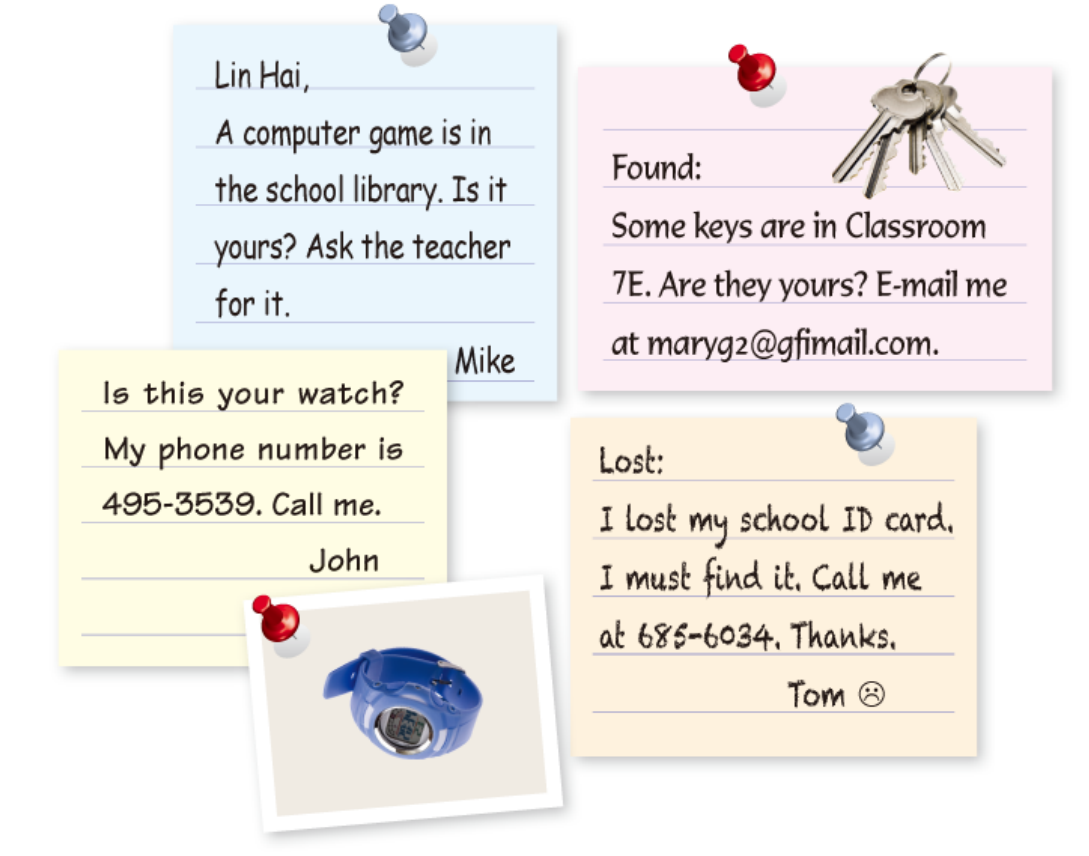 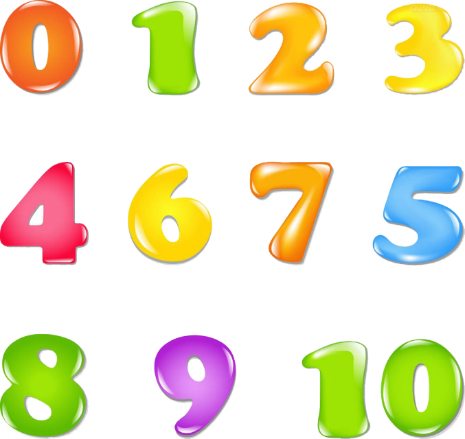 a found 
notice
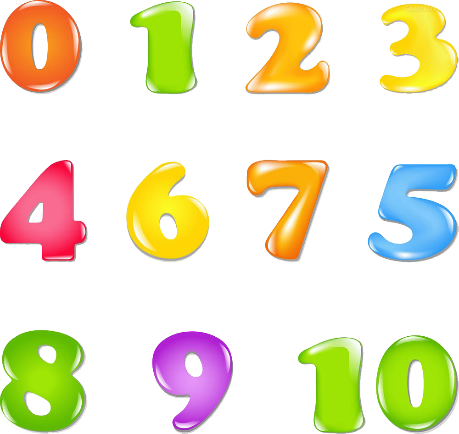 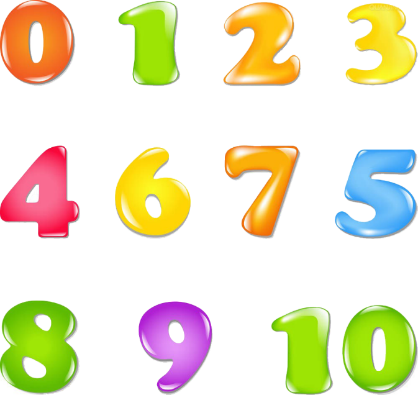 a found
notice
a lost notice
Is this your watch?
My phone number is 495-3539. Call me. 
                              John
Lost: 
I lost my school ID card. I must find it. Call me at 685-6034. Thanks.
                        Tom
Presentation
2b Read the notices on the board and circle the lost things.
ask for
寻求；要求
ask sb. for sth.
向某人要某物
ask sb. to do sth. 
要求某人做某事
Lin Hai, 
A computer game is in the 
school library. Is it yours？
Ask the teacher for it.
                                Mike
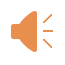 find 找到； 发现
强调“找到”这一结果。
look for寻找 
强调“寻找”这一动作。
Found: 
Some keys are in 
Classroom 7E. 
Are they yours? E-mail me 
at maryg2@gfimail. com.
call sb. at +电话号码
拨打电话……找某人
call sb. 给某人打电话
 give sb. a call                     给某人打电话
Presentation
Read the notices, can you match the items with the people?
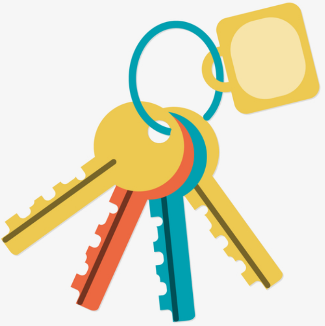 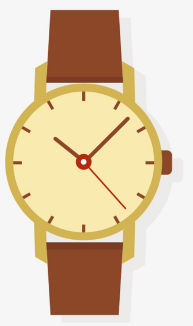 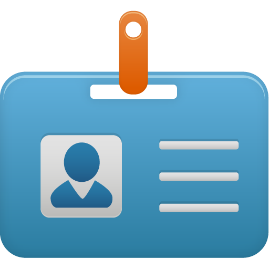 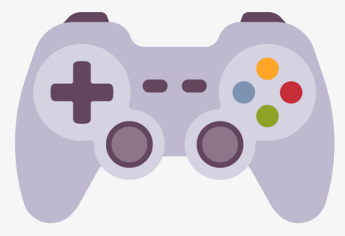 John
Tom
Mary
Mike
Presentation
Read the notices and fill in the blanks.
1. _______ lost the computer game.
2. Mike found the computer
    game in the _________.
3. Lin Hai can ask the _______
    for his computer game.
4. John found the ______.
5. John’s phone number is__________.
Lin Hai
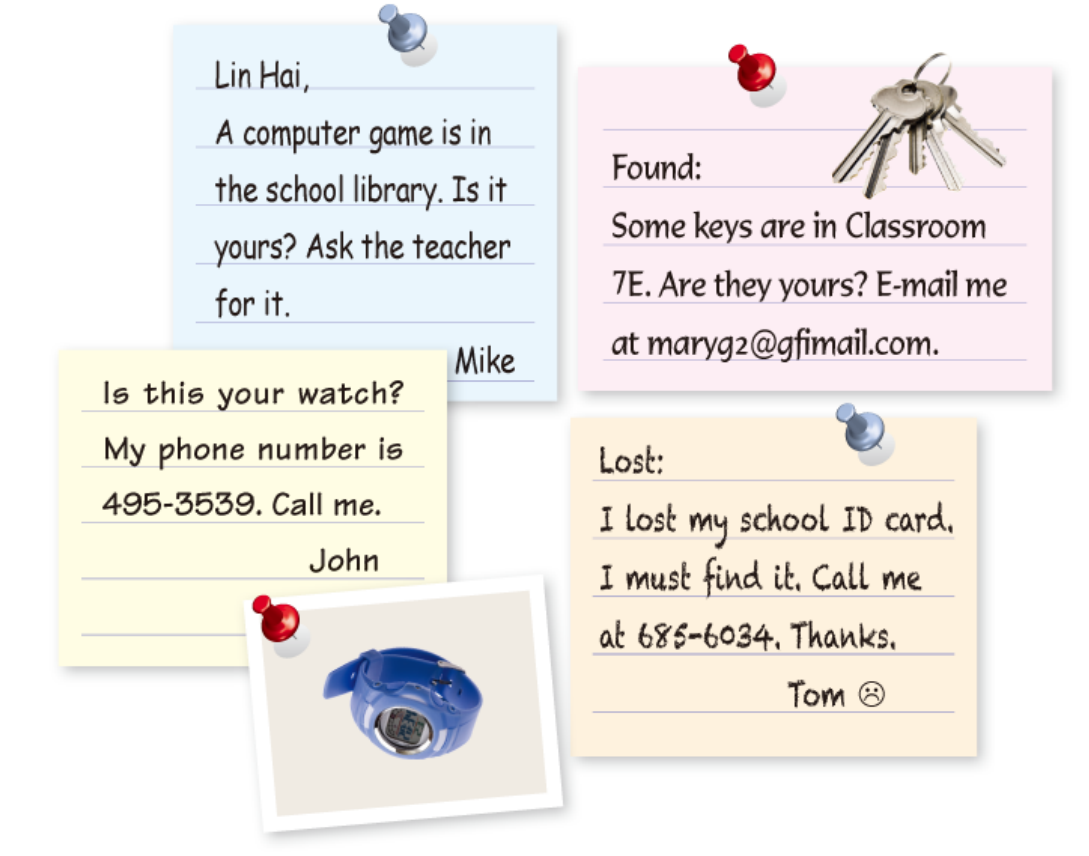 library
teacher
watch
495-3539
Presentation
Read and answer
1. Who lost the computer game?
2. Who found the computer game?
3. Where is the computer game?
4. What are in Classroom 7E?
5. Who found the watch?
6. What did Tom lose?
Lin Hai.
Mike.
It is in the school library.
Some keys.
John.
His school ID card.
Item                                          Lost                     Found
______________
______________
______________
______________
Presentation
2c Read the notices again and write down the items. Then check (√ ) Lost or Found.
ID card
√
√
watch
keys
√
computer game
√
Presentation
According to 2b, first fill in the blanks and then make conversations to find lost things like this.
A: Excuse me, is this your _______?
B: No, it isn’t.
A: Are these keys ______?
B: Yes, they are. They are _____.
A: Here you are.
B: Thank you _____ your help.
A: You are welcome.
watch
yours
mine
for
Language points
1. ask. . . for. . . 请求；恳求 （给予） 
eg: Ask the teacher for help. 向老师求助吧。
     Ask Jack to help you. 让杰克帮你。
 (1) ask为动词，意为“询问；问”，ask. . . for. . . 意为“请求；恳求 （给予）”，  固定短语。
 (2) ask sb. to do sth. “让某人做某事”。
Language points
1. Please ask Tom 　　　 here. 
A. come　　　　　　　 B. comes
C. to come                         D. coming
2. If you need, you can ask me _______ help.
A. to                  B. for               C. from               D. in
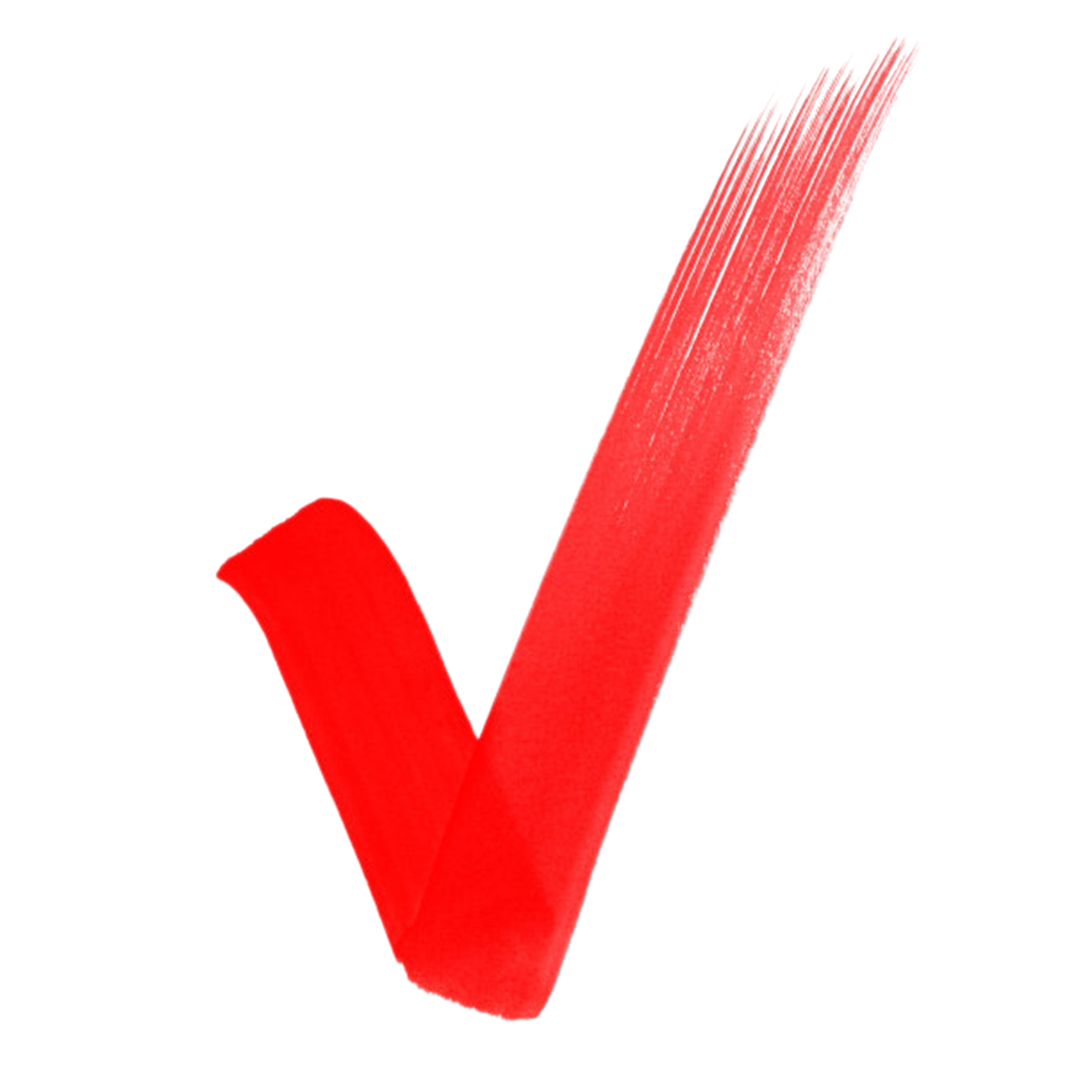 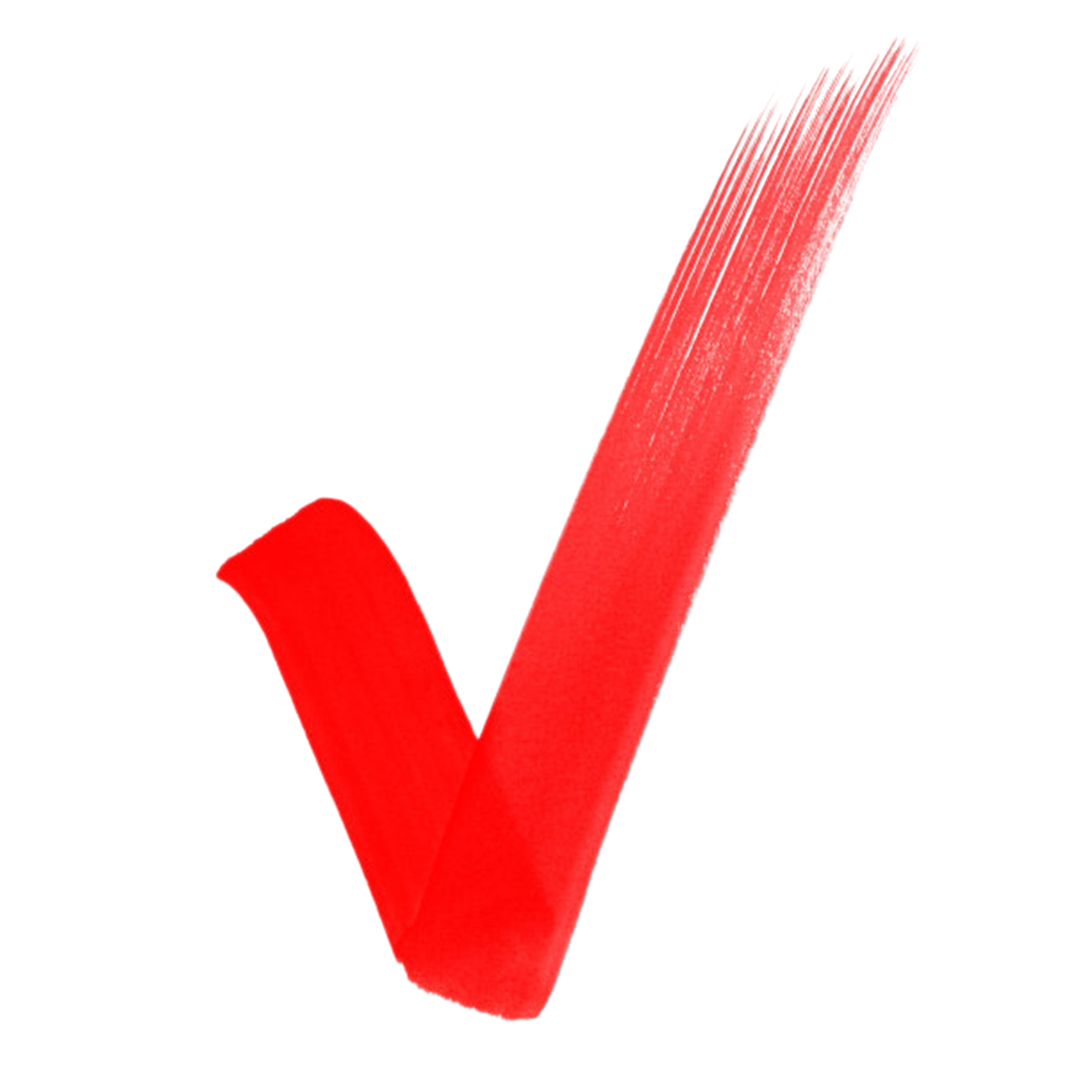 Language points
2. Call me at 685-6034. 拨打685-6034找我。
这是以动词原形开头的祈使句。
   call sb. at +电话号码，意为“拨打……找某人”。
eg: Please call me at 13170656612. 
   请拨打电话13170656612与我联系。
call的常见用法
 call sb. 　　　　　  　　 给某人打电话
 give sb. a call                     给某人打电话
 call+电话号码	              拨打……号码
Language points
1. Please call 　　　 if there is a fire (火灾) . 
     A.119　　　                 B. at 119　　
    C. in 119　　　           D. on 119
2. Is this your watch in the lost and found case? 
     Call Mary 　　　 999-9789. 
     A. on　　B. for　　C. in　　　D. at
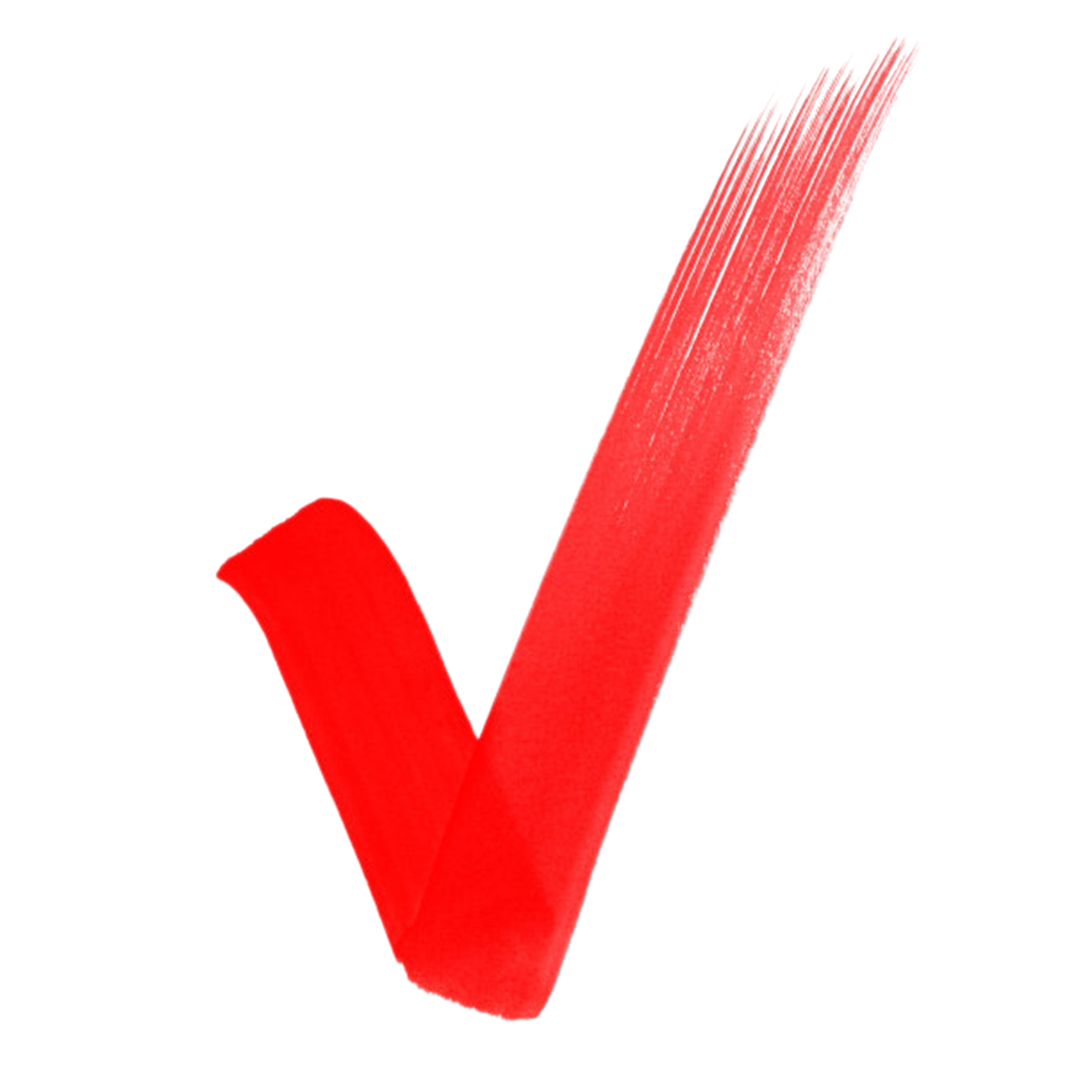 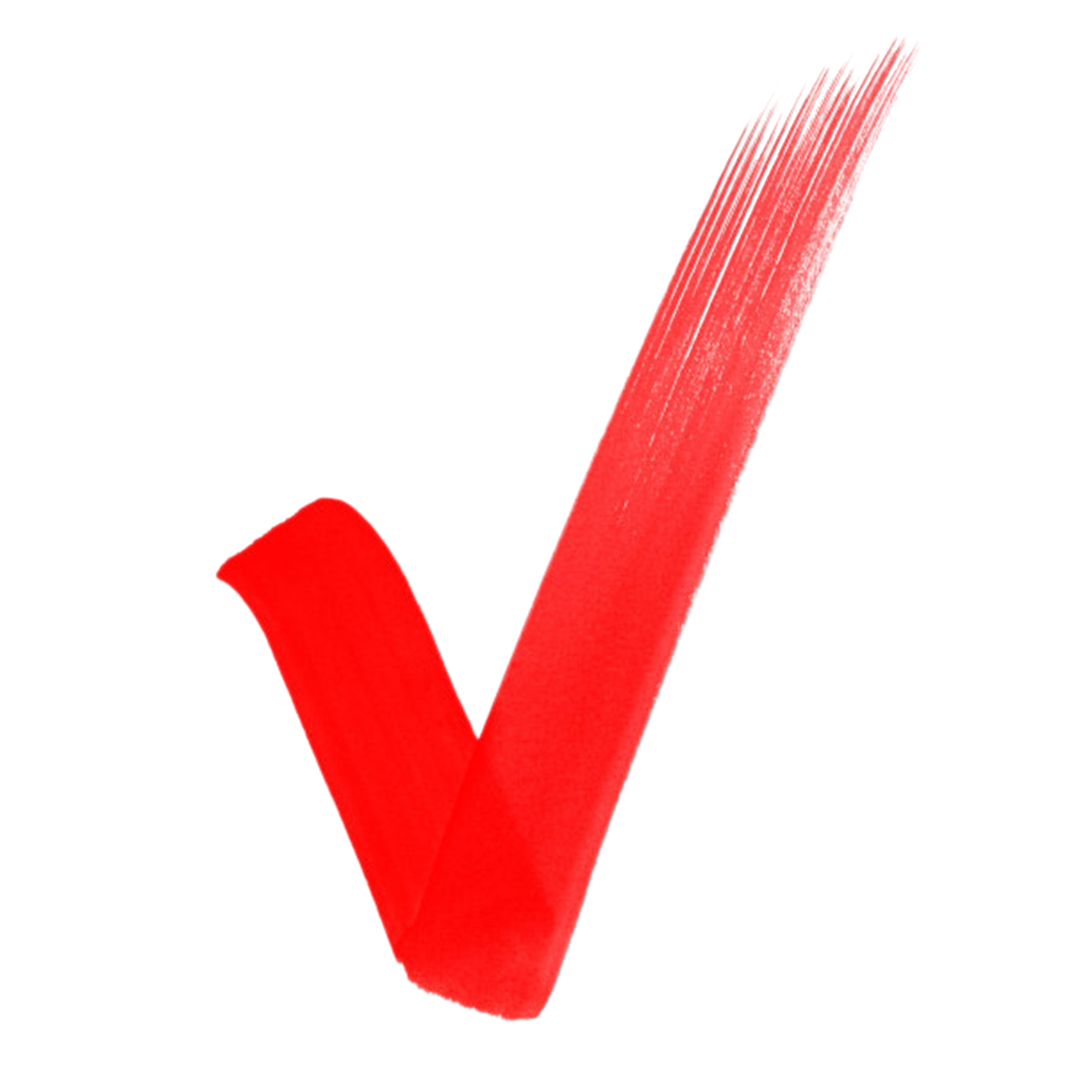 Language points
3. find 找到； 发现
eg: I can’t find my ruler. 
     我找不到我的尺子了。
     He finds an eraser on his desk. 
    他在课桌上发现了一块橡皮擦。
find是动词， 意为“找，发现”，后跟代词、名词等。强调“找到”这一结果。
Language points
I can’t 　　　 my eraser. Can you help me?
A. look　　       　B. look for　　　
C. find　　　        D. found
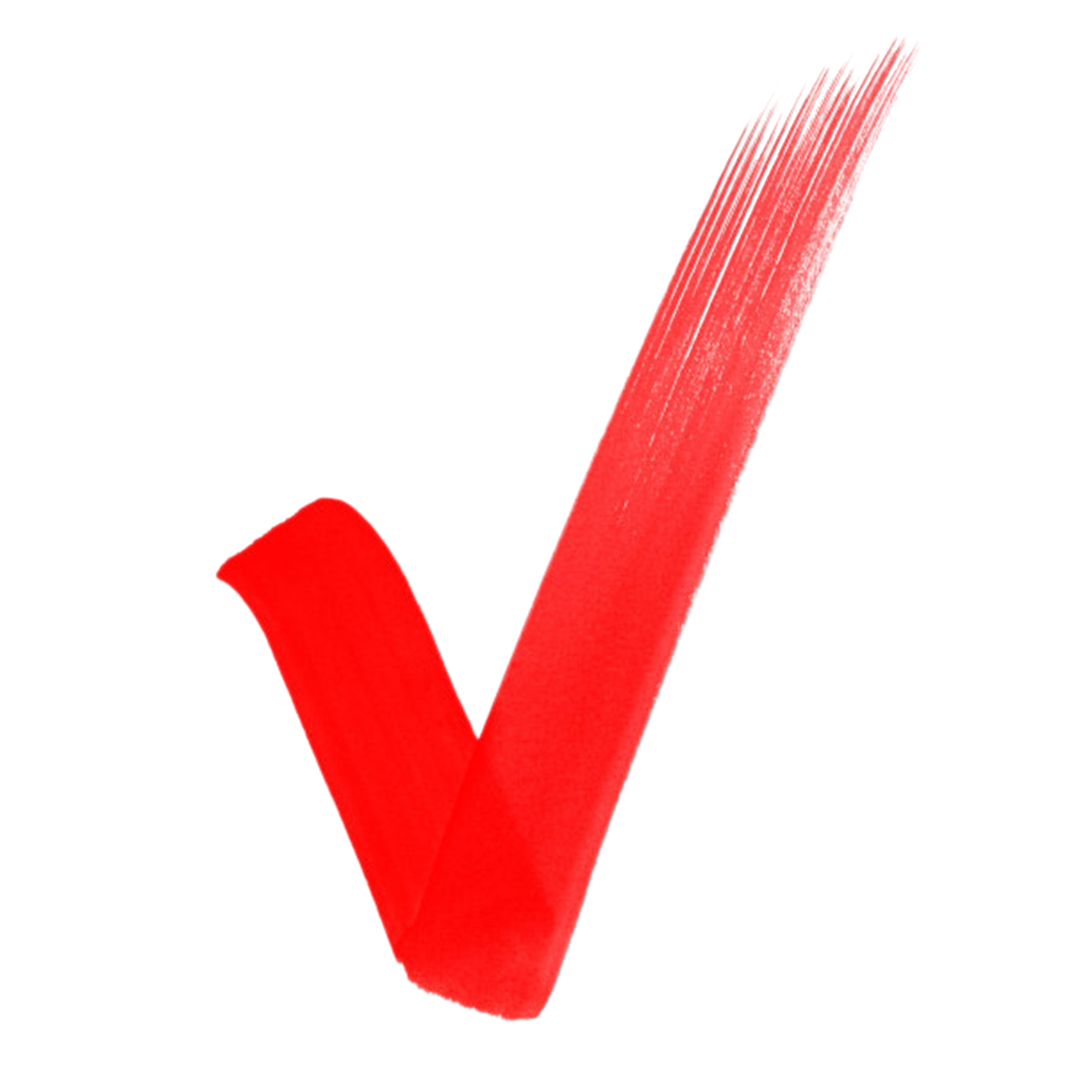 Exercise
连词成句。
1. my watch, lost, I (. ) 
    __________________________________
2. computer game, this, is, your (? ) 
    __________________________________
3. these, your keys, are (? ) 
   __________________________________
I lost my watch.
Is this your computer game?
Are these your keys?
Exercise
根据汉语提示填单词。
1. You ________（必须）learn English hard.
2. Linda ________（丢失）her eraser yesterday.
3. There are two ____________（图书馆）in my town.
4. You can _________（发电子邮件）him at jack2003@qq.com.
must
lost
libraries
e-mail
Homework
1. Do the exercises in students’ book.